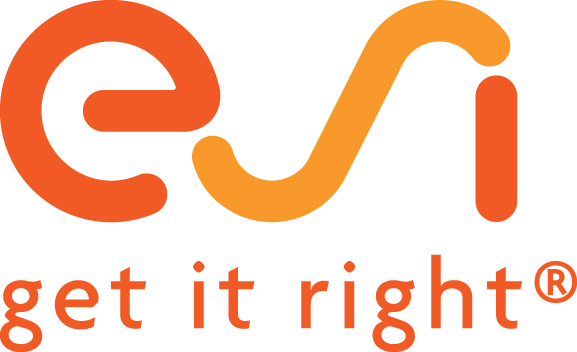 An adaptive tree structure for the discrete integration of the weak forms arising in the meshless simulation of elliptic equations
Dr Gabriel Fougeron
(Dr Argiris Kamoulakos)
ESI Group, Paris, France
Contents
Introduction
Integration: the problem with EFG
No refinement: how to deal with uniform point clouds
Two refinement algorithms for integration
A numerical application
Conclusions
Introduction : What is EFG ?(Element Free Galerkin)
A typical elliptic problem in weak form: the diffusion equation
« Galerkin »  Restrict test and trial spaces to more manageable finite dimensional subspaces.

« Element-free »  These functions are build without reference to a mesh
Ex : MLS, RBF, Sibson & Laplace shape functions (to some extend), …
Test space
Trial space
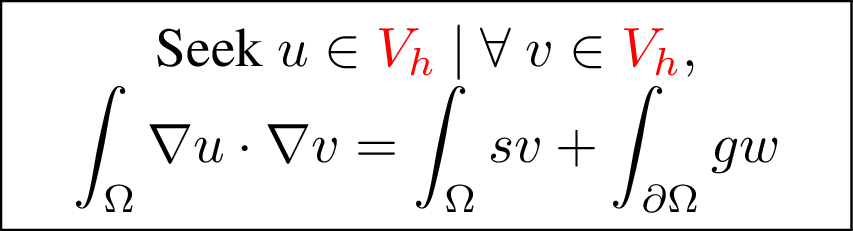 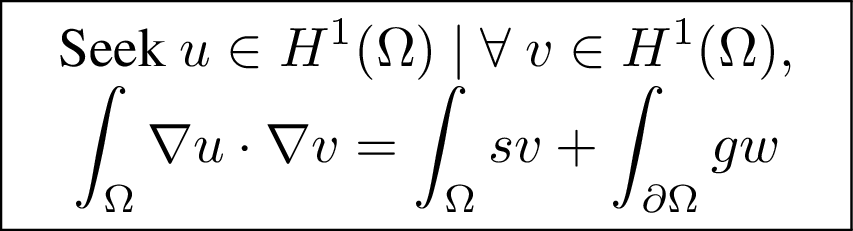 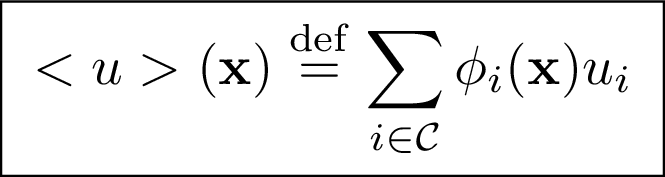 Some context : The problem with EFG
Matrix assembly  Compute these expressions:




Problem: Meshless  not expressible in closed form!
Good convergence properties if approximation satisfies linear patch test conditions (cf [Bonet and Kulasegaram 2000] and [Babuska et al 2009]), namely:

Approximate derivatives should be first-order accurate
Discrete integration should satisfy the following Green’s theorem:
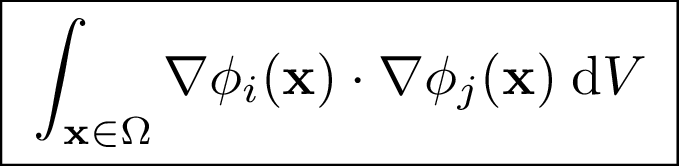 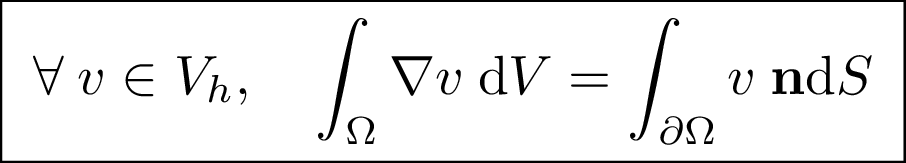 Some context : Mesh-based integration for EFG !
Barycentric integration approximation
Gauss gradient approximation
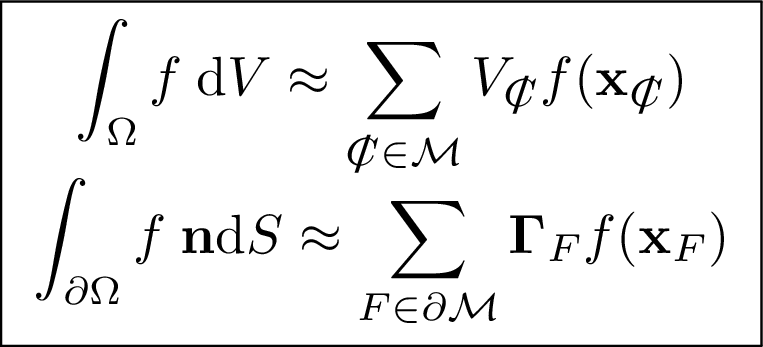 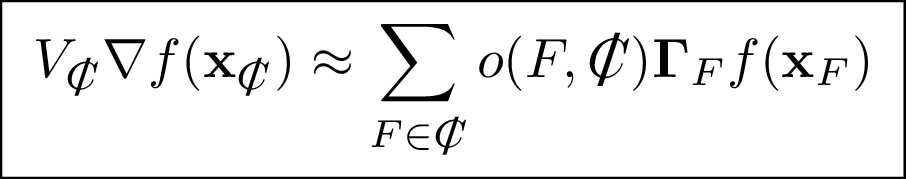 Capital result (cf our earlier work [Fougeron 2018]): 	Regardless of cell shape, size, # of edges/faces/nodes, in 2-D, 3-D and more …
 
Barycentric integration + Gauss gradient
 Linear patch test conditions
Some context : Point cloud and mesh play separate roles
Point Cloud
Mesh
Holds degrees of freedom

Definition of shape functions of the Galerkin weak form
Defines the geometry of the discrete domain
Compatible integration of the weak form
What constraints does the point cloud impose on the mesh?

Can we satisfy these constraints in an automatic and reliable fashion?
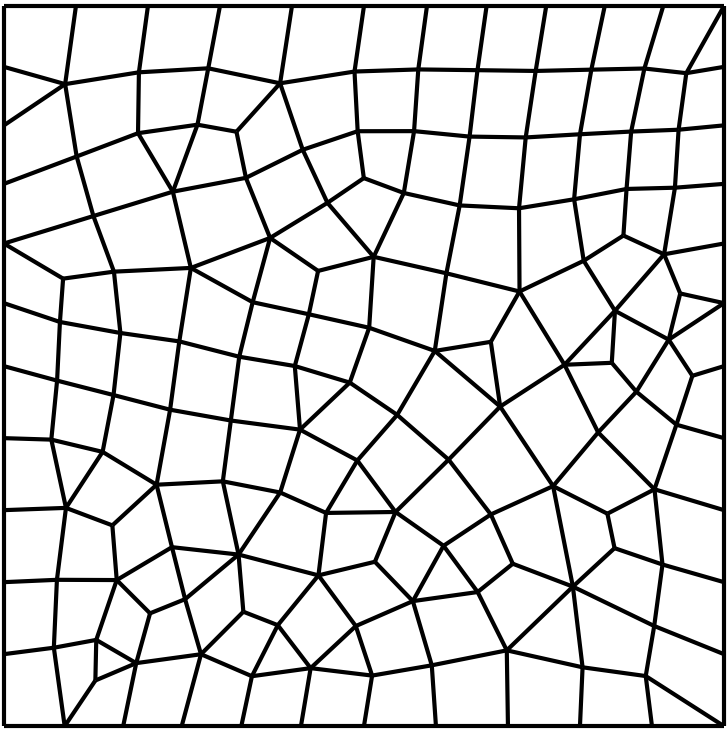 The easiest case: uniform point cloud density
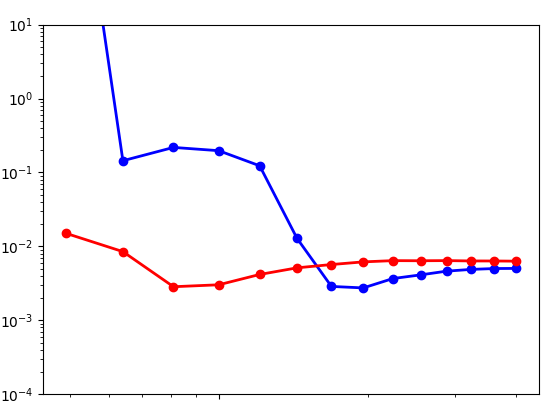 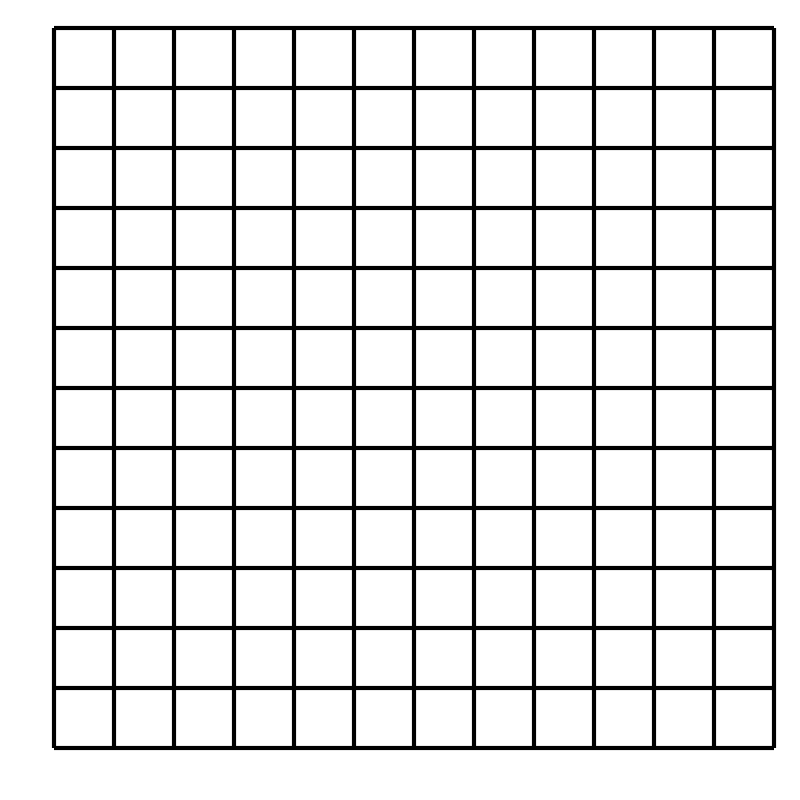 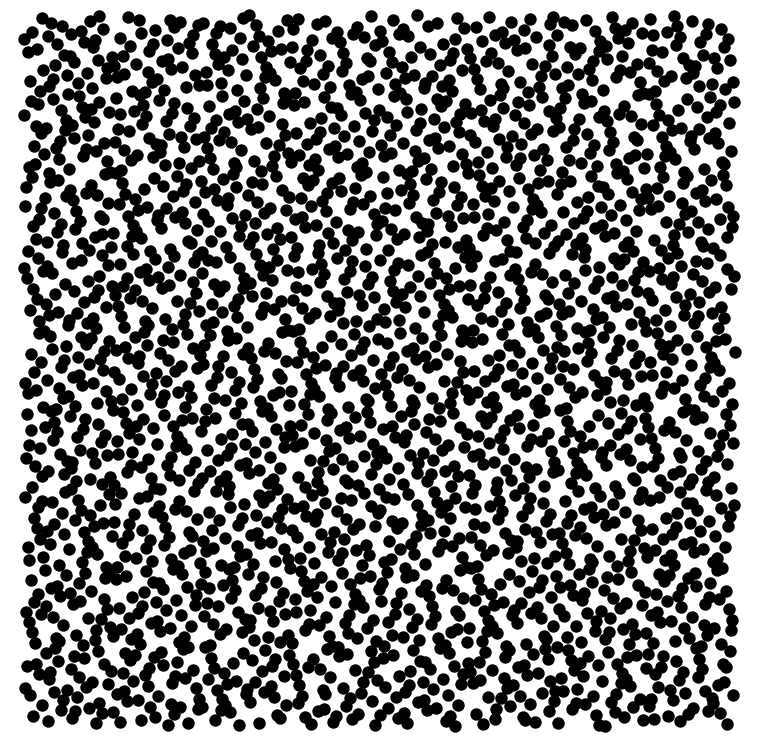 Relative error on simulated flux
Patch-test compliant integration regardless of relative coarseness or cell shape!
 	Very fine meshes not useful

Mesh too fine 	 High computational effort	 No accuracy gain

⚠ : Mesh too coarse 	 Unstable discrete weak form
With stabilization
Without stabilization
Mesh density
~ 0.5 - 1 cells per node
Typical behavior of the simulation error
with a uniform point cloud as the mesh is refined
Halton pseudo-random nodal arrangement
What about non uniform point clouds?
Goal: devise a mesh whose density matches that of a given point cloud.

Keep  cells as « round » as possible (aspect ratio ~1)

We do not (yet) bother with the actual shape of the computational domain
The « obvious » answer: 2d-trees
Tree structure:
Start from a square, and cut once along each spatial dimension
Every sub-cell has the shape of a square, process can thus be repeated

Suggests a simple algorithm:
Refine cell if it contains more meshless nodes than a given threshold
« Hanging nodes » are not a problem for barycentric integration.This cell has 7 faces and 7 nodes.
2d-tree algorithm behavior
Sharp transitions between:
Over integrated zones in blue
Under integrated zones in red
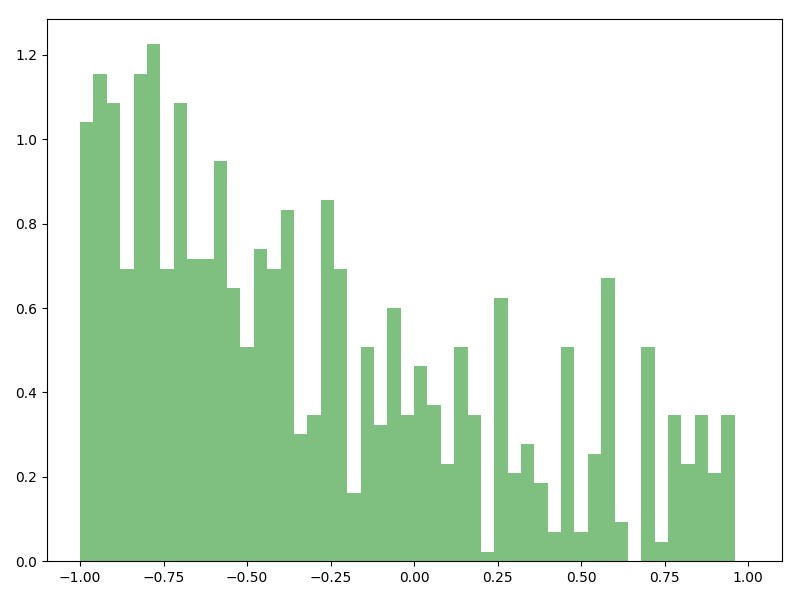 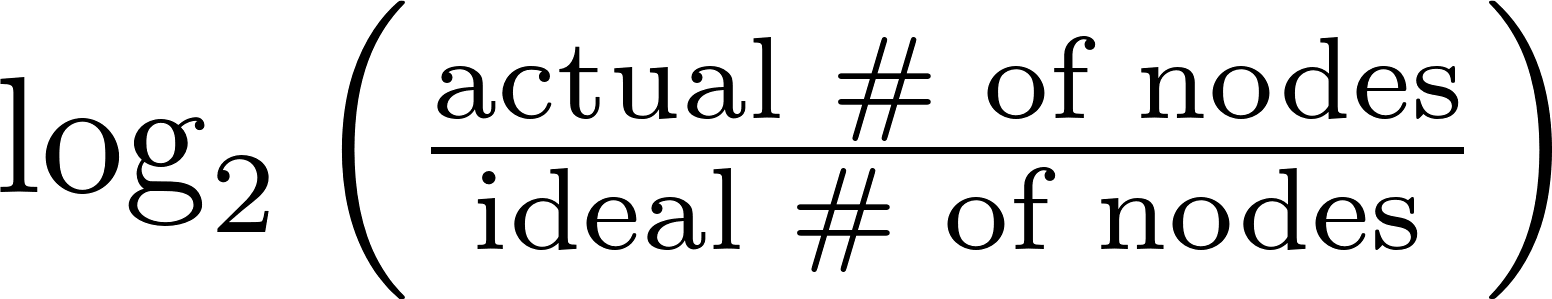 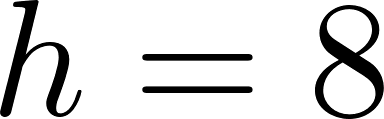 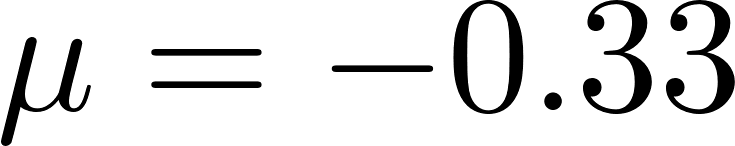 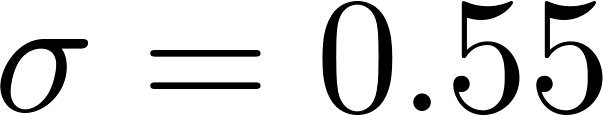 2d-tree algorithm: pros and cons


The ratio of actual to ideal number of nodes per cell remains in the interval

Cells are never elongated 	(unit aspect ratio)

Top-down algorithm: past choices are never re-evaluated Very fast & easily paralellizable
Each cut is of the form	 Maximizes tree height

Relative density histogram is very flat

Very sharp transitions in cell density	 2d-trees lack flexibility
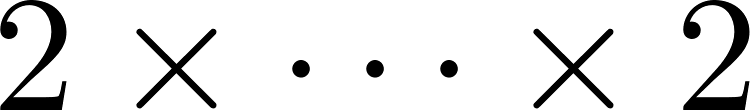 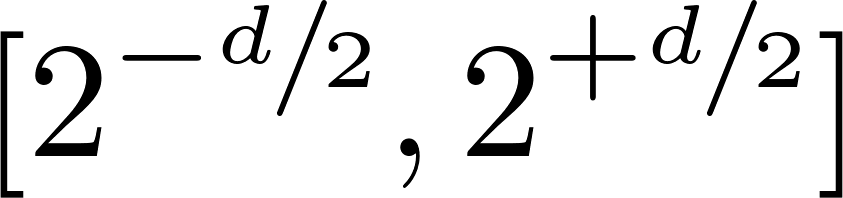 Softening the transition: general cartesian trees
General cartesian trees: allow arbitrary integer cuts along each dimension

Not really more difficult to implement
Our refinement algorithm: main idea 1/2
Find « square enough » cuts such that:


1-shot algorithm: Define


Implicitly assumes uniform distribution 	 Completly defeats the purpose of adaptability!

Idea : What about two nested 1-shot passes ?
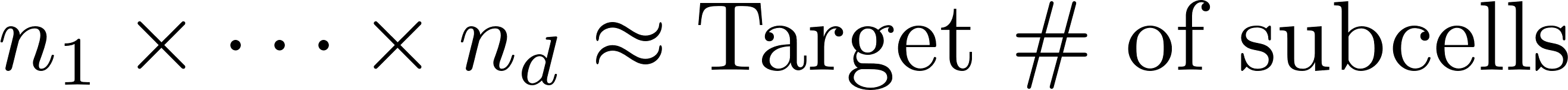 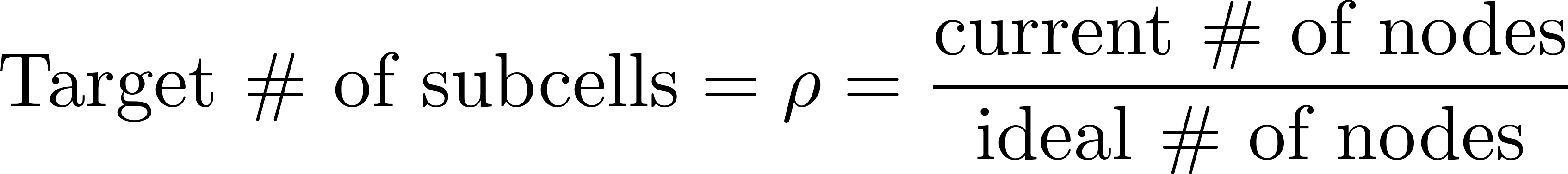 Our refinement algorithm: main idea 2/2
Find « square enough » cuts such that:


Half-way algorithm: Define



The compromise between adaptivity and tree height is governed by the value of
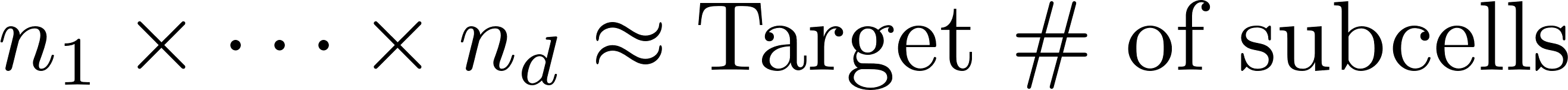 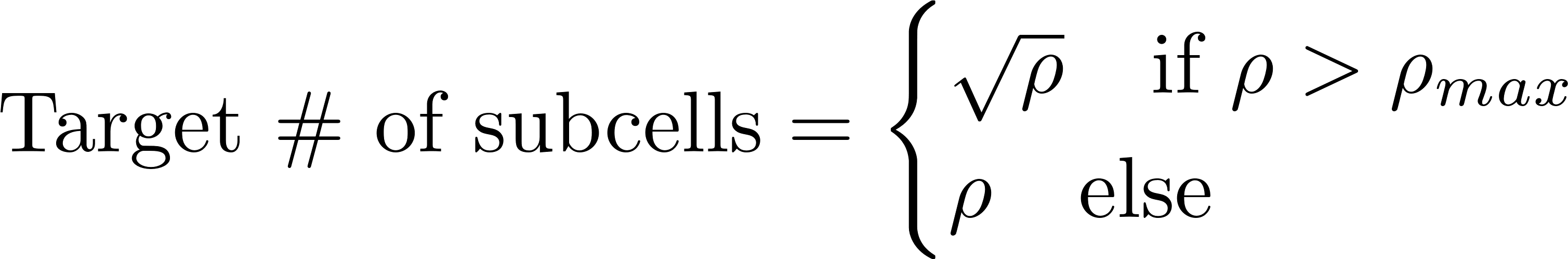 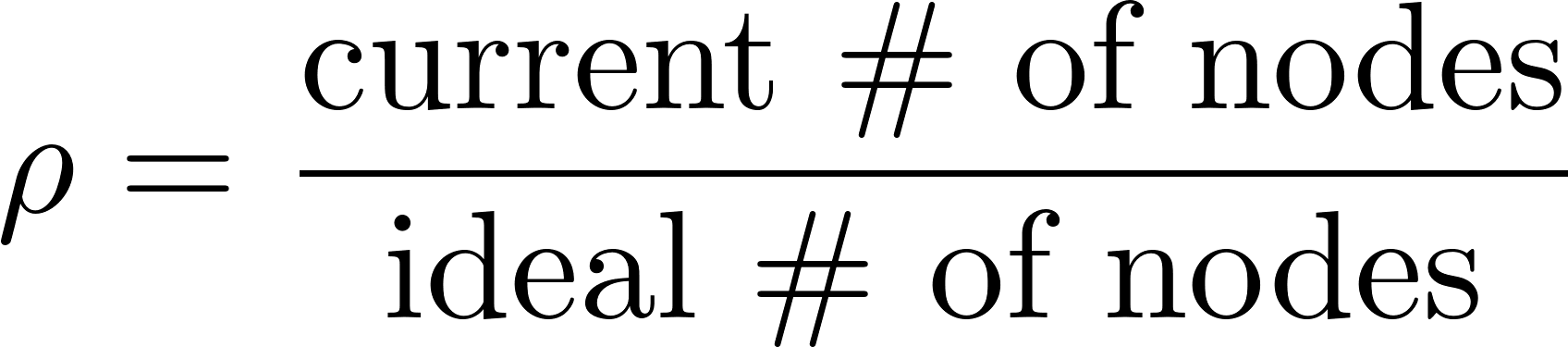 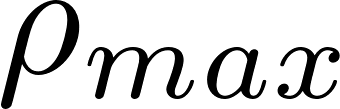 General cartesian tree algorithm behavior
Softenend transitions between:
Over integrated zones in blue
Under integrated zones in red
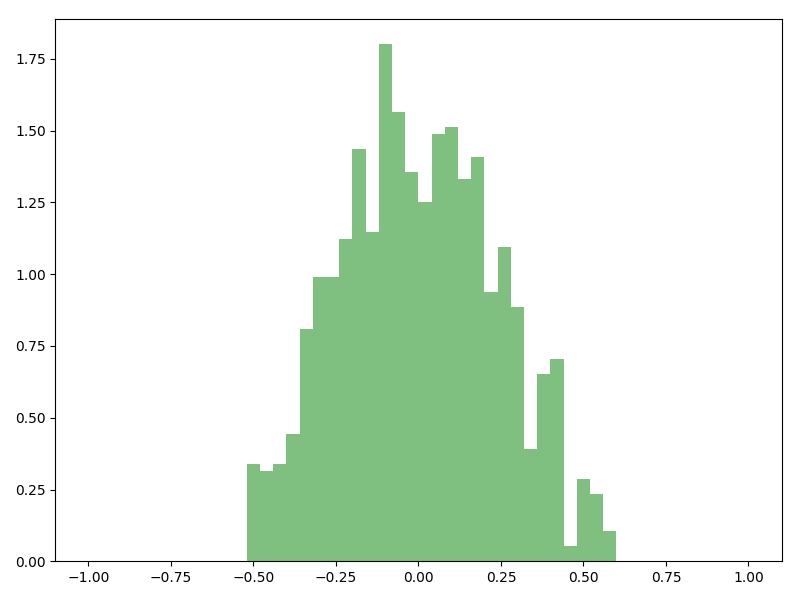 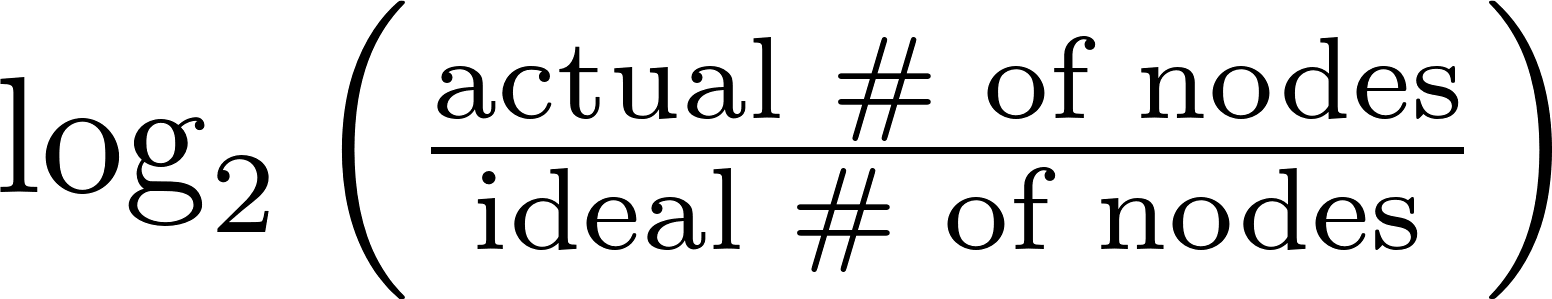 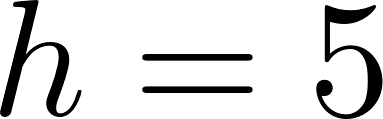 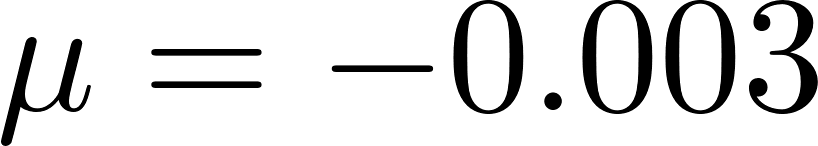 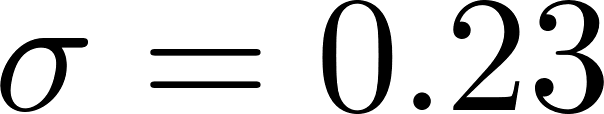 General cartesian trees algorithm: pros and cons


Improved statistics for the ratio of actual to ideal number of nodes per cell	 Histogram is narrower and better centered, tree height lowered, total number of integration cells and faces lowered

Top-down algorithm: past choices are never re-evaluated Very fast & easily paralellizable
Cells do not remain perfectly square

Cell interfaces can be messier Ratio of number of faces to number of cells increased from ~2.08 to ~2.23.

Measured average CPU timings are extremely similar … so why bother ?
A numerical application
2-D test case: linear elastic finite crack under bi-axial tension

Boundary conditions chosen to match analytical solution

Symmetry  Only top right quarter is simulated
Local refinement near crack tip(Undeformed mesh)
Increased density at crack tip
Uniform Halton distribution
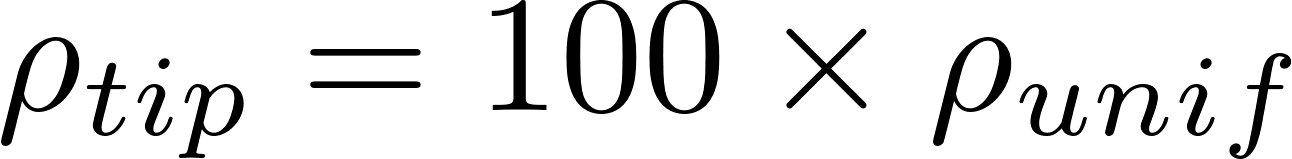 Increased resolution at crack tip(Undeformed mesh - Zoom)
Increased resolution at crack tip(Deformed mesh - Zoom)
Increased accuracy of the stress tensor
Blue curve: uniform mesh
Red curve: non uniform mesh


Same convergence rate
Accuracy increased by a factor ~3
Mean relative error on stress tensor
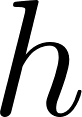 Better evaluation of stress intensity factor
Blue curve: uniform mesh
Red curve: non uniform mesh

The accuracy of the SIF evaluation with the theta method increased by a factor ~ 20 !
Relative error on stress intensity factor
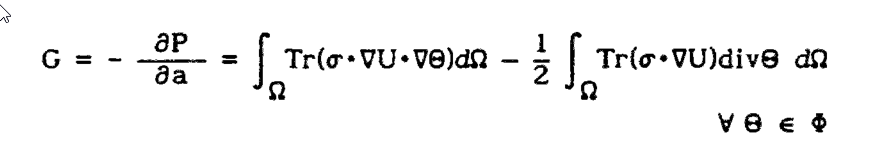 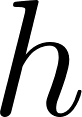 Conclusions
Using a background mesh for the integration of the meshless Galerkin weak form ensures patch test compliance

Mesh and cloud density should roughly match

Two automatic mesh refinement algorithms were proposed
The general cartesian tree achieved better distribution statistics that the more naive 2d-tree, but this did not translate to improved CPU timings

Local point cloud refinement increases sharpness and accuracy of results
Thank you for your attentiongfo@esi-group.com